数字中台赋能新零售
利楚商服  曹鑫
传统零售企业数字中台实施——必要性
传统零售企业系统架构的痛点
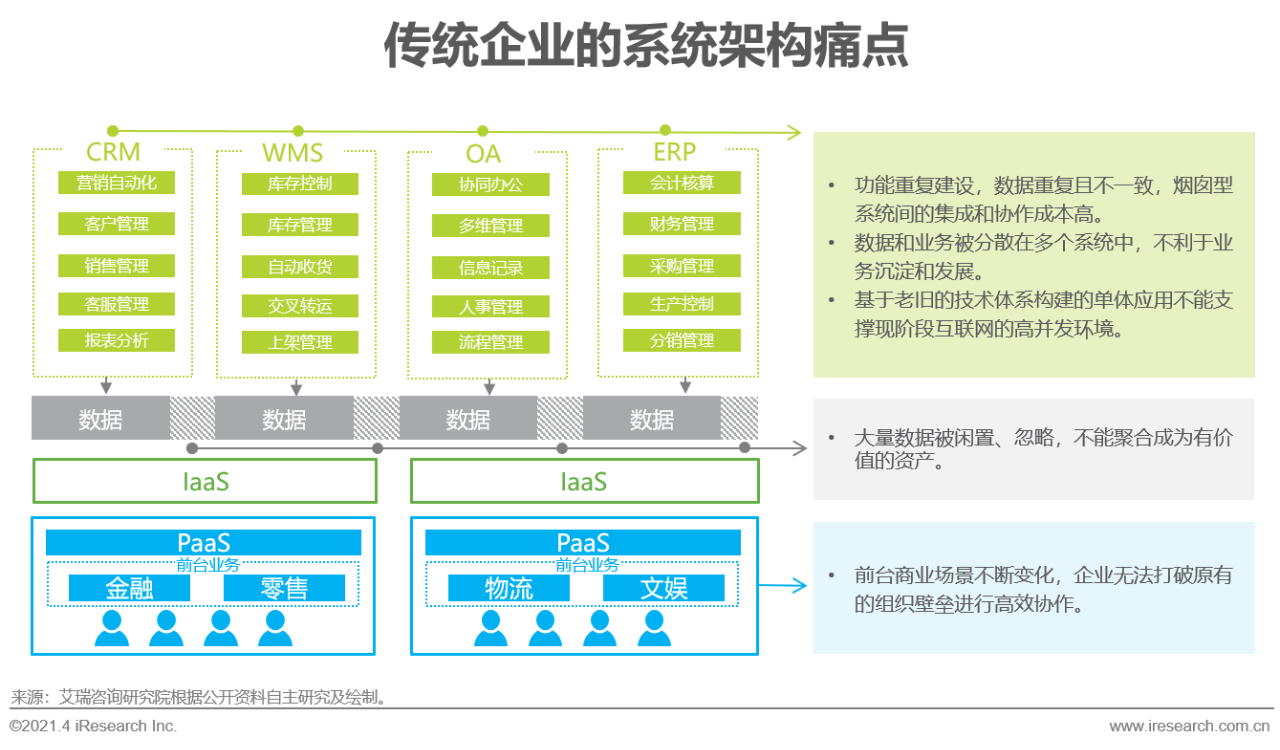 零售企业数字化升级中的需求分析
无法打通营销侧
上游活动对接困难
需：支付打通营销侧，拓展自有流量，将会员、发券等分散流量统一平台掌控
需：统一对接银行、微信、支付宝、云闪付等资源平台
资源
流量
信息孤岛，数据分散，管理困难
信息化投入巨大
数据
信息化
需：精准了解旗下商户经营数据
开展门店数字化经营
需：完善组织信息化，将信息部变为盈利部门
数字中台使零售企业内外部数据实现打通与流转
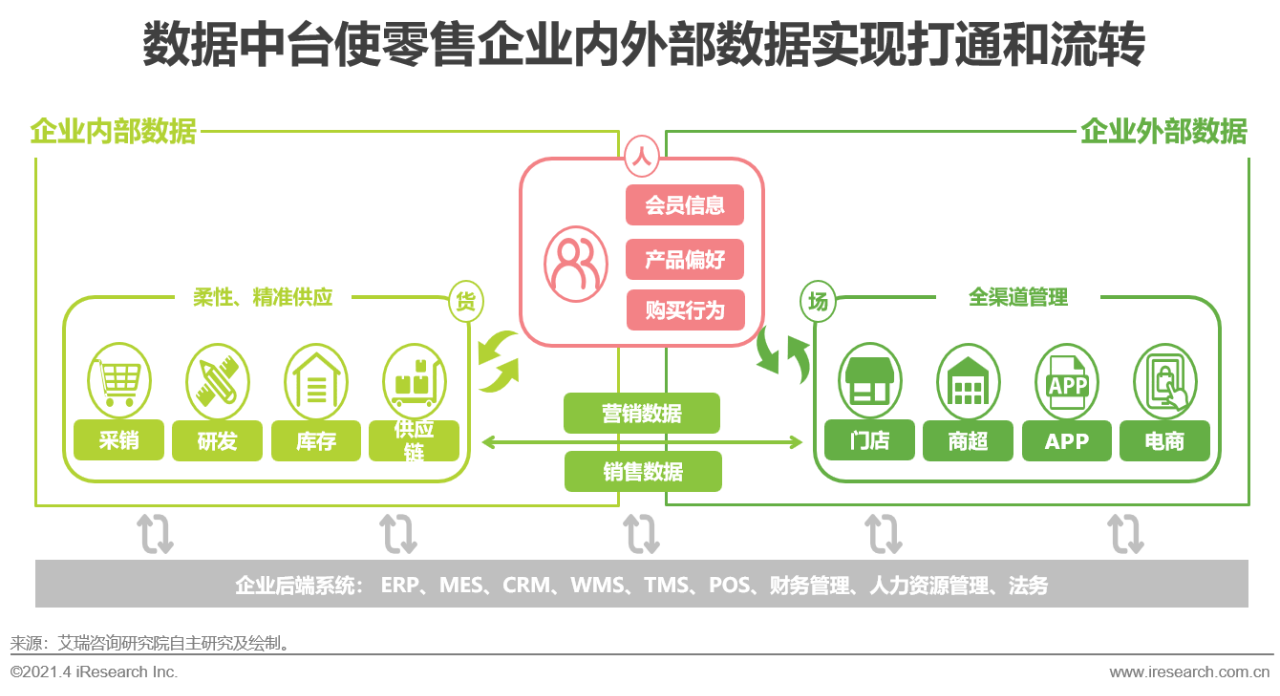 利楚在商户数字化升级中——做了哪些尝试
聚合支付中台
聚合支付通道
核心数据中台
全业务数据中台，支持PC端、APP、公众号等跨平台管理
支持直连、三方与银行间连通道
支付中台
全能收银产品
统一业务接口
支持二维码、扫码盒子、智能pos、刷脸支付、自助收银等
统一接口对外接入收银系统、小程序、行业SAAS等产品
强大支付能力
数字增值服务
支持商户集、分账、D0、定时结算、分期、预授权等能力
支持小程序、电子发票、社保代缴、钱包理财、贷款等增值
统一业务场景
收银软件
支付中台
会员
H5商城
小程序点餐
选择支付场景
对接
扫码购
大屏自助收银
…………
聚合流量运营
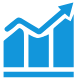 私域流量
公域流量
营销
公众号粉丝
朋友圈广告
支付流量
面对面发券
小程序流量
主题发券
抖音
快手
企业微信社群
生态外流量+搜索
实体广告
游戏APP
小程序直播
大平台流量
音乐
视频
银行
品牌流量
自有品牌定制
PC后台管理系统
商户服务公众号
管理小程序
PC端收银台
门店APP（ios/Android）
全系列支付软件产品
蜻蜓/青蛙刷脸系统
自助大屏系统
支付后广告
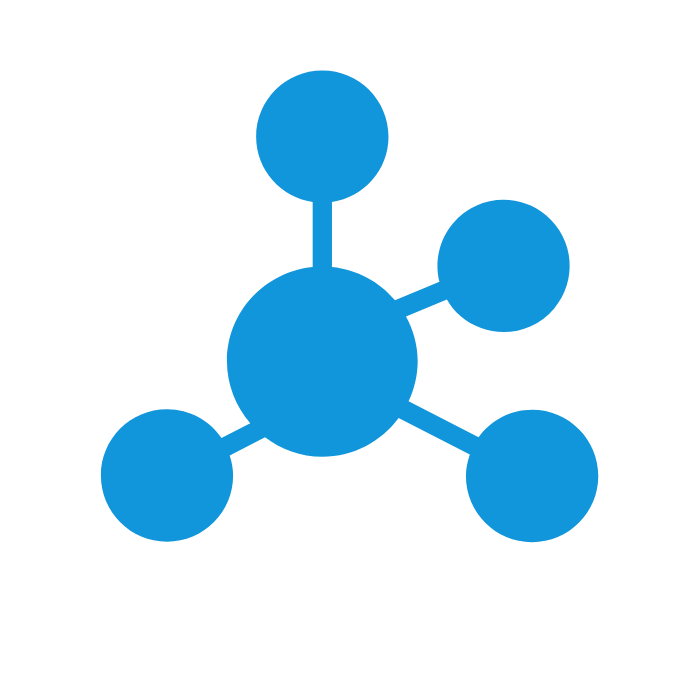 自有品牌
利润模式重构
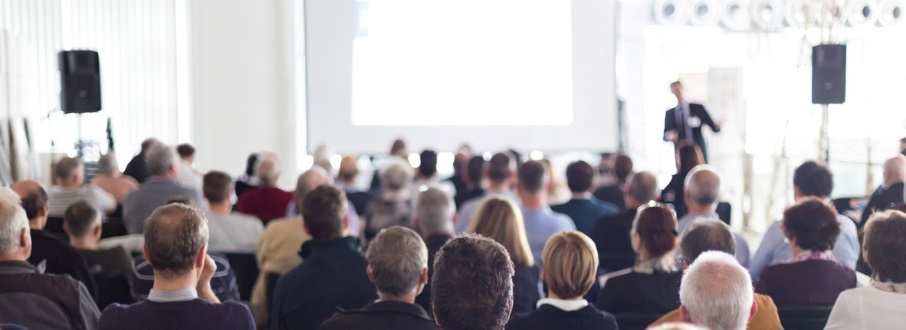 信息部由行政部转
化为利润贡献部门
利润分析
1、支付本身利润
2、硬件节省成本
3、银行、银联、支付宝微信补贴
4、门店数字化经营利润
5、统一营销业绩提升
……
自赚服务商费率差，将支付从支出项，转化为利润产出项
例：蜜雪冰城，自建雪王收款，利润率万5，每天交易额2000万左右，信息部由原来行政部门，转化为公司利润贡献部门
我们的愿景——全力以赴助力山西零售企业数字化升级
我们愿意支持
成立项目组为山西省规模以上连锁零售品牌提供“支付中台+营销中台”品牌定制服务

免费为山西省广大个体商户提供数字化营销产品（Iot、分期、电子发票、商户社保代缴、扫码点餐等）

免费为山西省零售商户提供微信、支付宝、银联营销活动（银行满减、微信智慧经营、支付宝发券等）
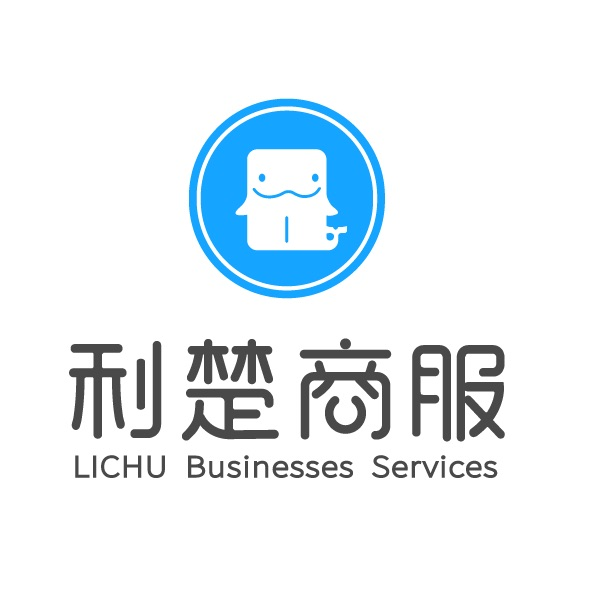 我们的愿景
2022年7月16日前帮助山西省2000个零售商户实现数字化经营转型升级！
THANKS
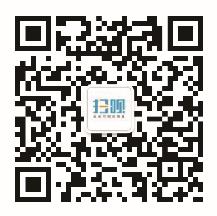 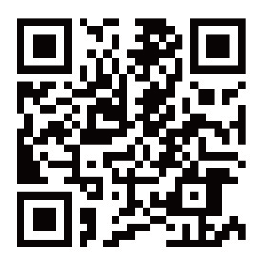 武汉利楚商务服务有限公司
官方网址：http://www.lcsw.cn
联系方式：400-027-0899
地址：武汉市青山区和平大道钰龙时代中心25-26楼
扫呗商户服务
扫呗APP